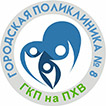 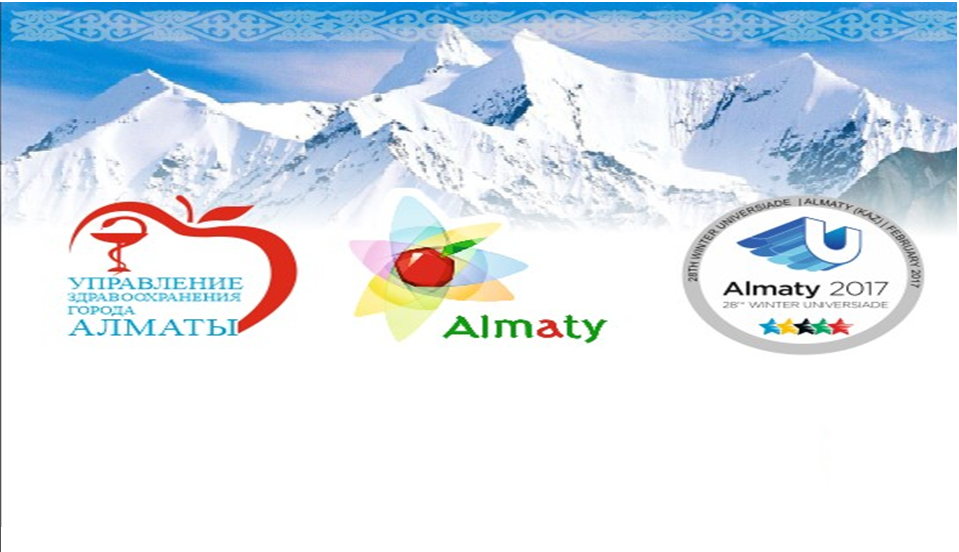 ОСНОВНЫЕ ИТОГИ ДЕЯТЕЛЬНОСТИ    КГП на ПХВ «ГОРОДСКАЯ ПОЛИКЛИНИКА № 8» ЗА 2022  ГОД
2
Достигнут индикатор «численность населения на 1 участок ВОП» - 1700 человек.
3
СТРУКТУРА НАСЕЛЕНИЯ
Финансирование
Местный бюджет:
На оказание услуг гражданам РК призывного возраста в период прохождения призывной комиссии
Республиканский бюджет:
Оказание АПП прикрепленному населению;
 СКПН;
Стационарозамещающая услуга
Внебюджетные средства
- платные услуги
5
6
Расходы
7
Уровень средней заработной платы
8
Повышение эффективности управления человеческими ресурсами в отрасли здравоохраненияСогласно штатному расписанию работают 121 врачей и 220 специалистов со средним медицинским образованием (ССМО).Укомплектованность штатных должностей врачами составляет – 99,46 %, дефицит врача –  1 (врач общей практики), участковыми терапевтами - 100% педиатрами – 100%, ВОП – 96,43 %, акушер-гинекологами – 100%, узкими специалистами – 100 %, коэффициент совместительства составляет 1,04 (2021г. – 1,04).
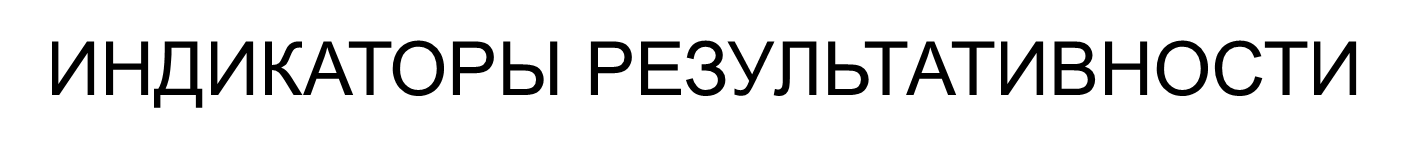 АНАЛИЗ ЗАБОЛЕВАЕМОСТИ
АНАЛИЗ ОБРАЩАЕМОСТИ
АНАЛИЗ СМЕРТНОСТИ
Показатели онкологической и противотуберкулезной служб
Онкология
Туберкулез
ОСНОВНЫЕ ПОКАЗАТЕЛИ РОДОВСПОМОЖЕНИЯ
За отчетный период отмечается повышение показателя ранней явки с 82,9% до 83,5% (на 1,6%) 

Удельный вес преждевременных родов повысился на 0,2% 
                     анализ за 2021г-6,5%
                     анализ за 2022г -6,8% 
Показатель перинатальной смертности снижена на 0,9%о :
                     за 2021г-12 случаев 
                     за 2022г -11 случаев
АНАЛИЗ СТАЦИОНАРЗАМЕЩАЮЩЕЙ ПОМОЩИ
36,2%
АНАЛИЗ РЕАБИЛИТАЦИОННОЙ СЛУЖБЫ
ЛЕКАРСТВЕННОЕ ОБЕСПЕЧЕНИЕ
СМП 4 КАТЕГОРИИ
РАБОТА ПО РАССМОТРЕНИЮ ОБРАЩЕНИЙ НАСЕЛЕНИЯ
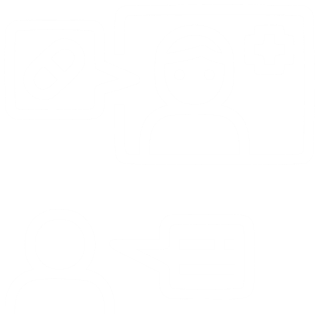 ВЫВОДЫ
Отмечается прогрессивный тип населения с незначительным приростом
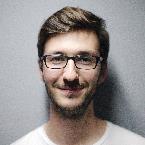 Оснащенность на конец 2022 года по поликлинике составила 99,1 %, увеличилась на 5,0%.
По индикаторам достижения СКПН за 2022 год все 8 индикаторов достигнуты
Укомплектованность медицин-скими работниками по сравнению с прошлым годом увеличилась и составила 99,46%.
Отмечается увеличение посещений за 2022 год на 2,8%, за счет увеличения посещений на дому, т.е отмечается положительная динамика обслуживания на дому
Увеличилась онкозаболеваемость на 4,0%, за счет онконасторожен-ности, выявления пациентов с 1 стадией онкозаболевания.
Отмечается снижение основных эпидпоказателей туберкулеза – заболевае-мости, болезненности, смерт-ности
Отмечается увеличение пациентов проходивших лечение в условиях стационарозамещающих технологий на 274 человек, за счет 3 этапа реабилитации
Отмечается увеличение обеспеченности лекарст-венными средствами за 2022 г
Увеличение общего количества числа пациентов получивших реабилитационное лечение в амбулаторных условиях в 2 раза
увеличение обращений населения по вопросам оказания медицинской помощи, что показывает эффективность работы call- центра в оказании ИРР
Показатель смертности от злокачественных новообразо-ваний в сравнении с прошлым годом снизился на 9,9%.
ЗАДАЧИ
Исходя из проведенного анализа, основными задачами, согласно Национального проекта «Качественное и доступное здравоохранение для каждого гражданина «Здоровая нация» являются: